The Art of Effective Communication
Mastering the Power of Words and Body Language
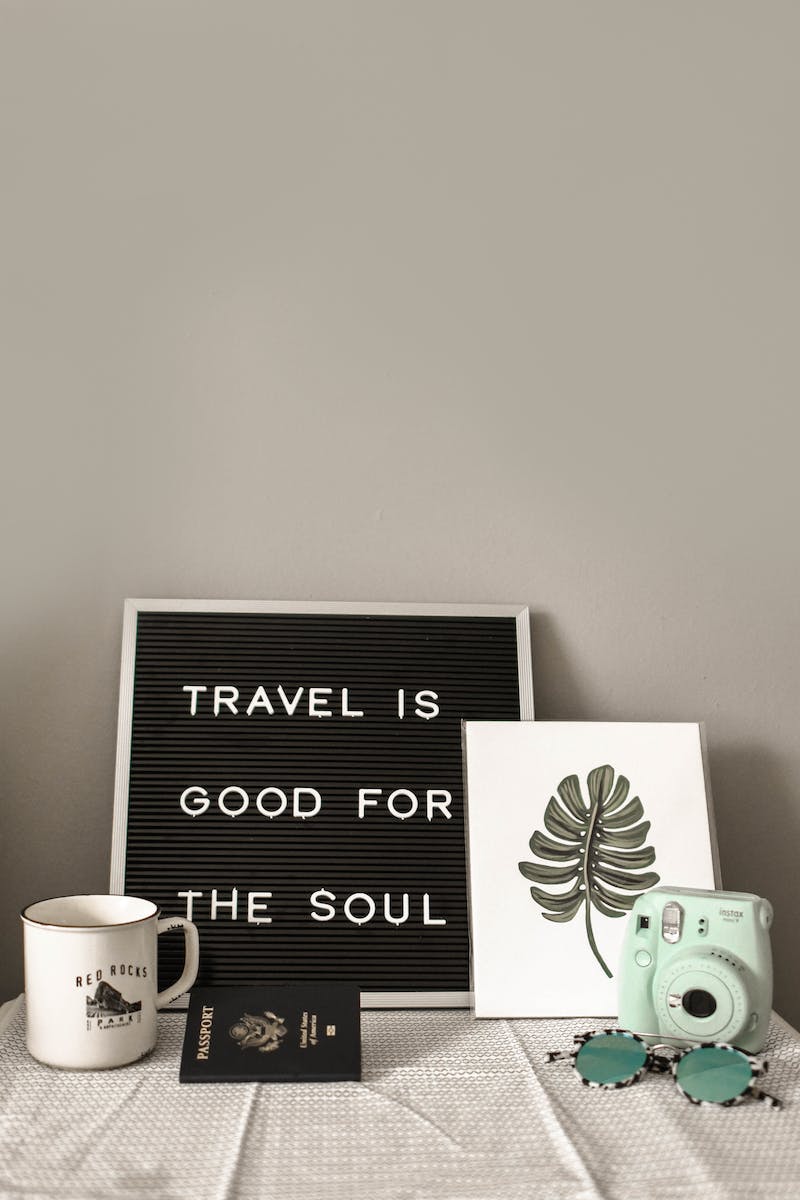 Introduction
• Importance of communication
• What makes communication effective
• Types of communication
• Barriers to effective communication
Photo by Pexels
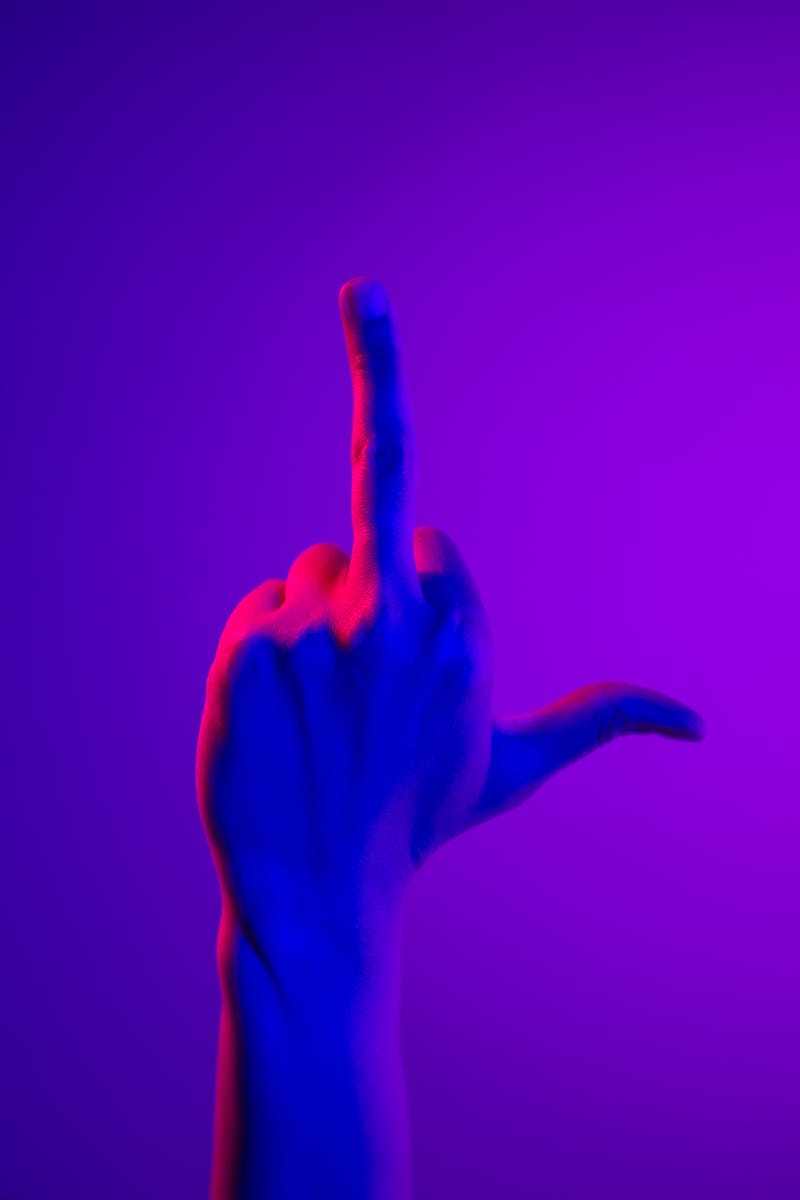 Verbal Communication
• Importance of verbal communication
• Effective speaking techniques
• Active listening skills
• Clear and concise language
Photo by Pexels
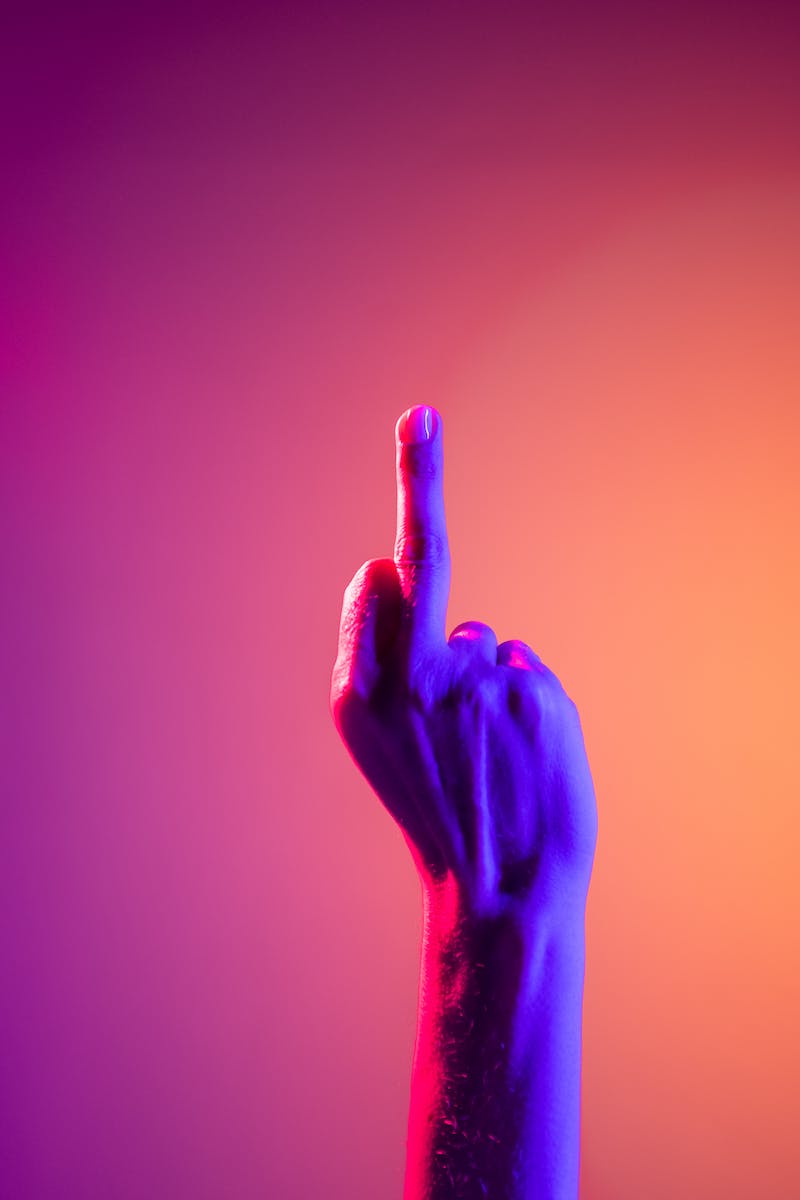 Non-Verbal Communication
• Body language and gestures
• Facial expressions
• Posture and stance
• Eye contact and hand movements
Photo by Pexels
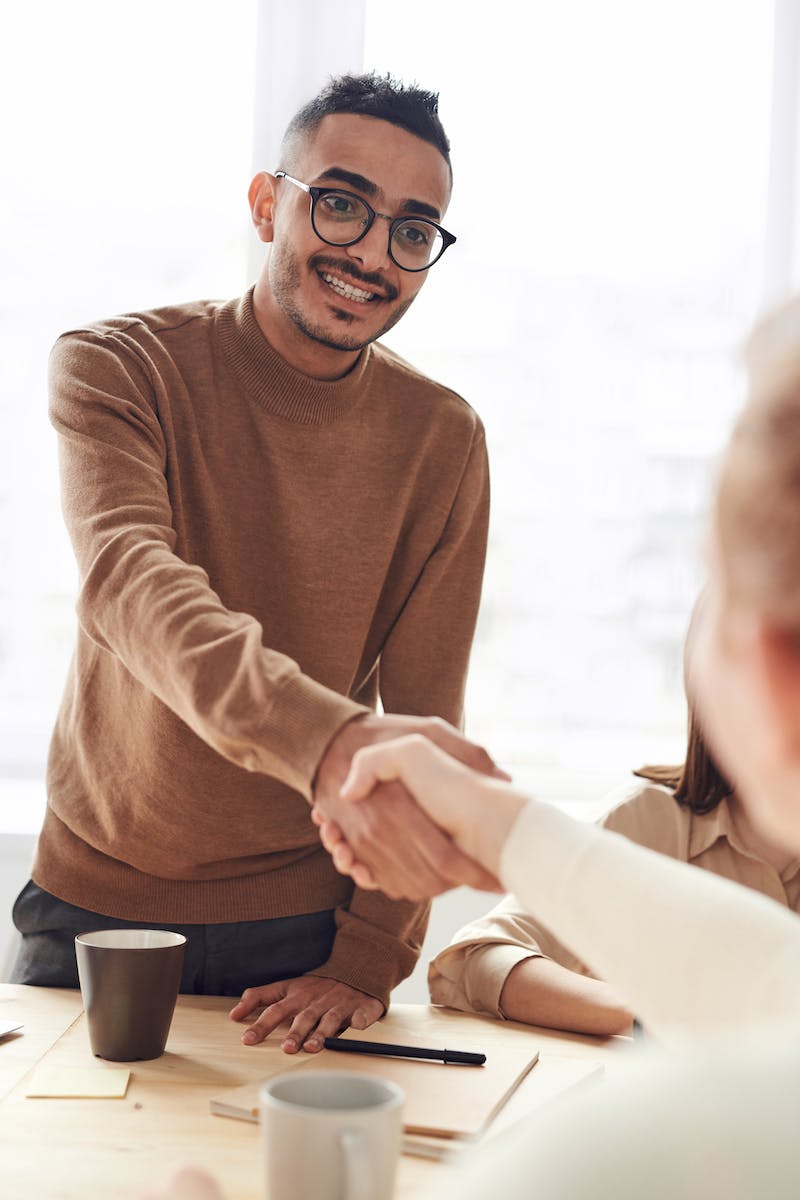 Communication in Relationships
• Building trust and rapport
• Active listening and empathy
• Resolving conflicts
• Expressing emotions effectively
Photo by Pexels
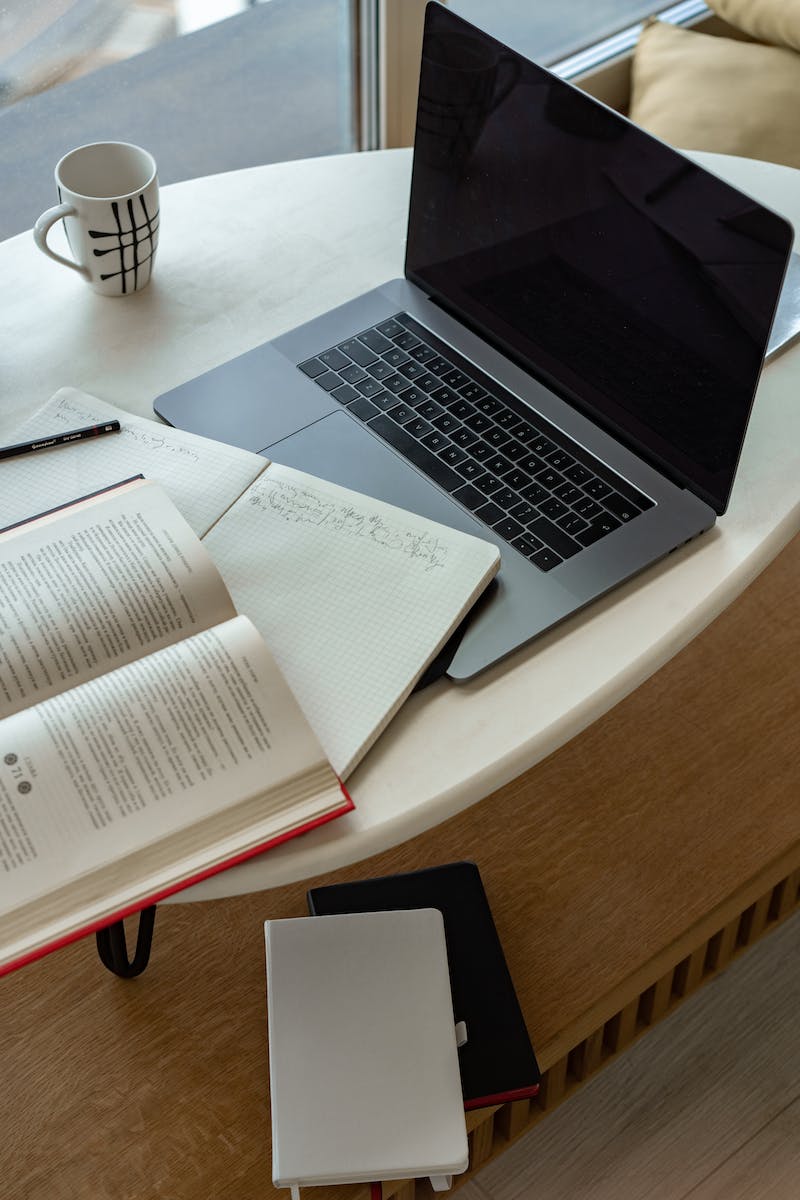 Overcoming Communication Barriers
• Clarifying misunderstandings
• Using feedback constructively
• Adapting communication style
• Cultural and language barriers
Photo by Pexels
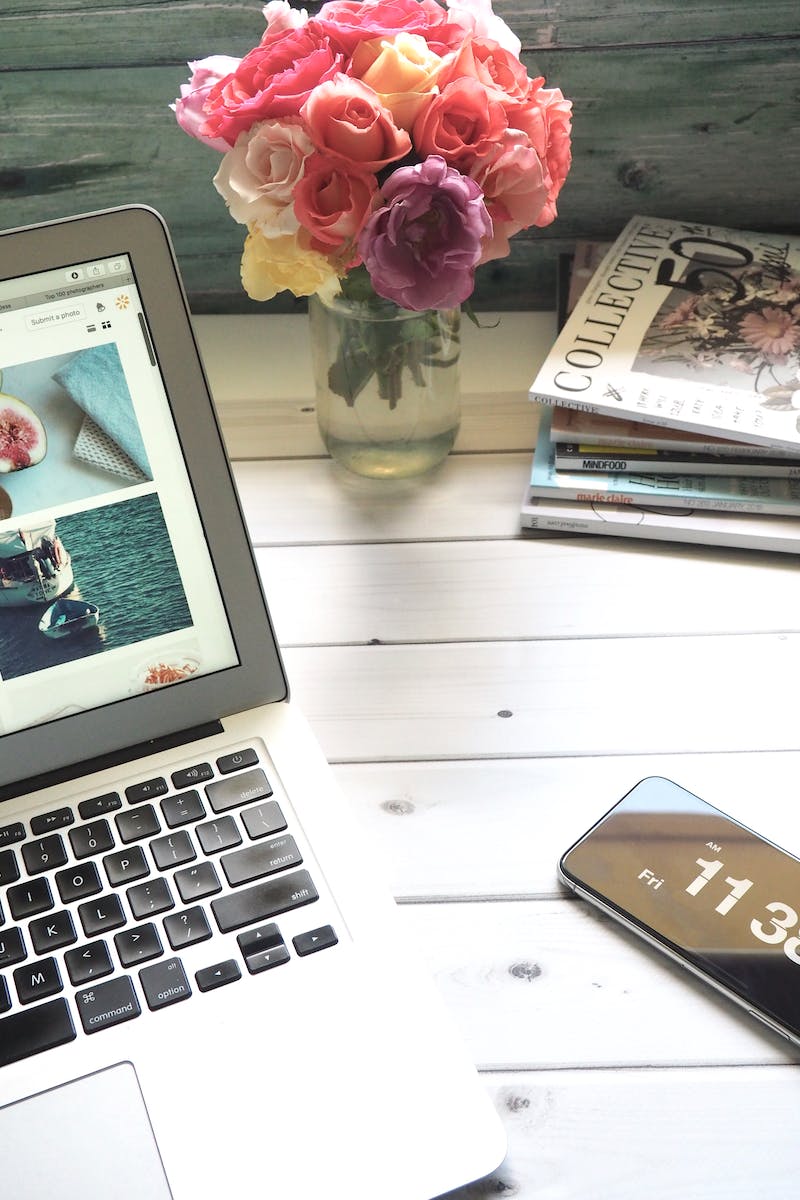 Conclusion
• Summary of key points
• Importance of ongoing practice
• Resources for improving communication
• Final thoughts
Photo by Pexels